Bern
Popova Karina
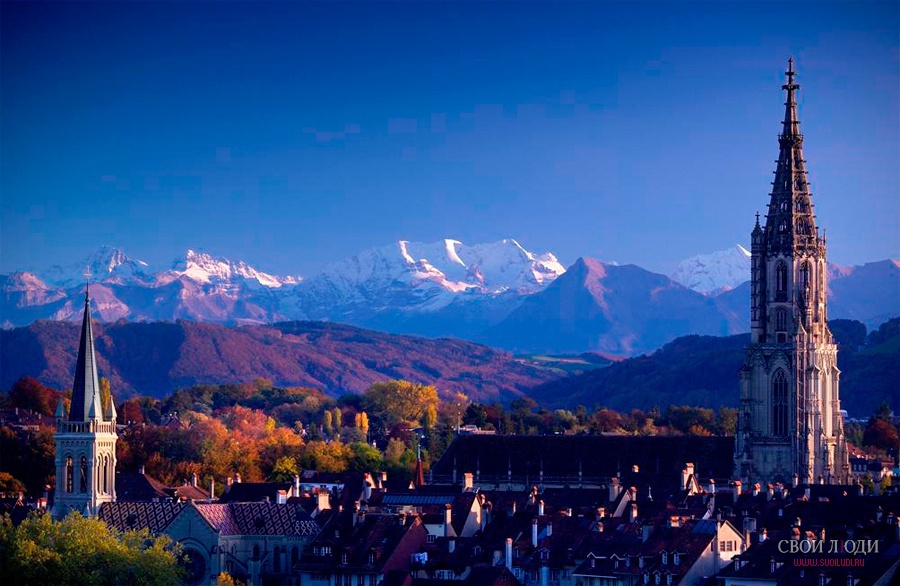 Bern
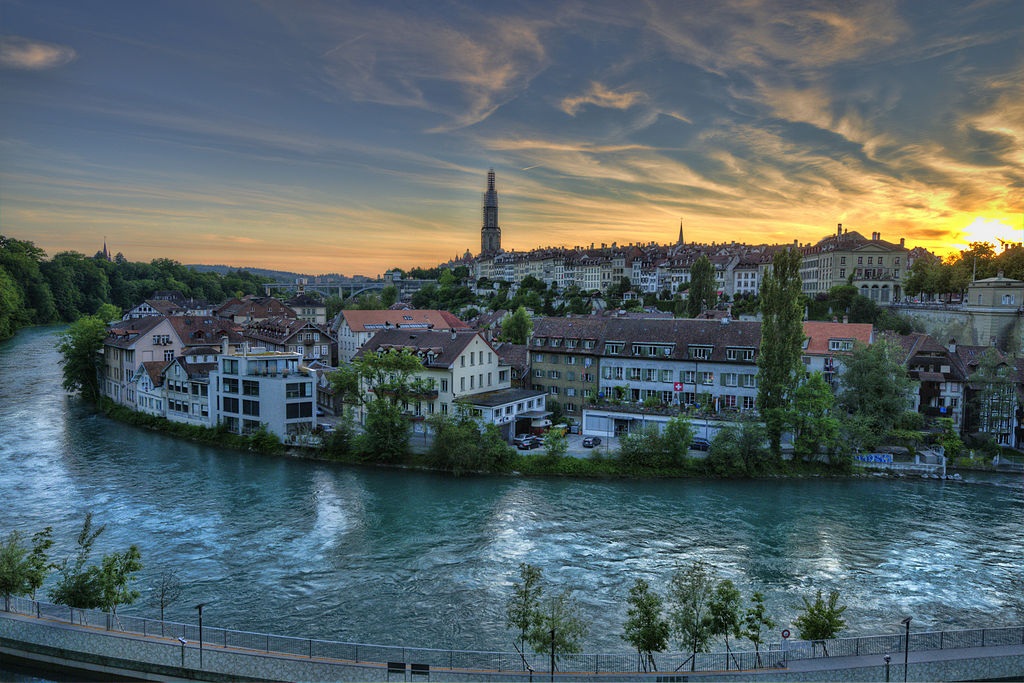 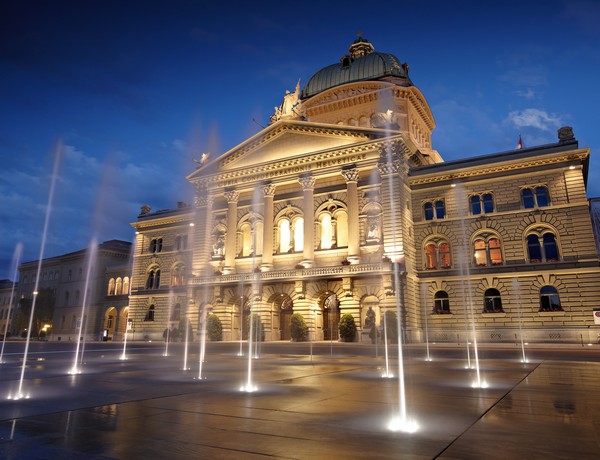 Parlamentsgebäude in Bern
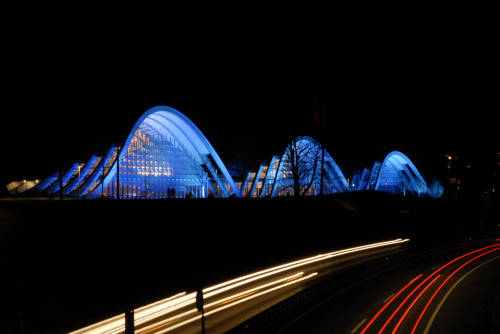 Zentrum Paul Klee
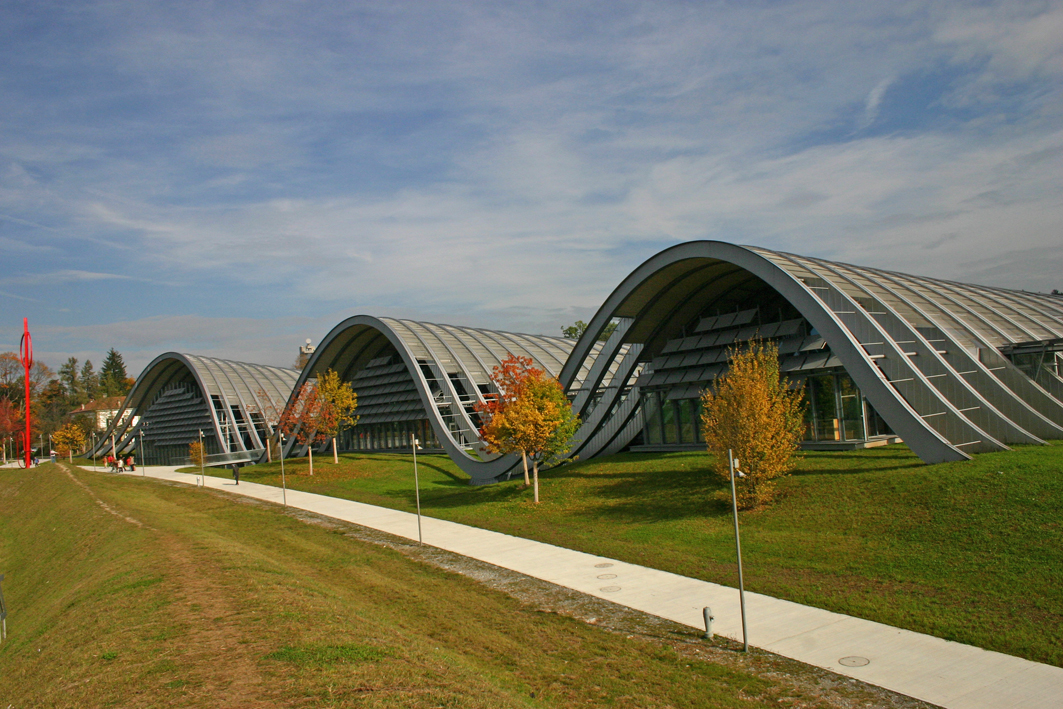 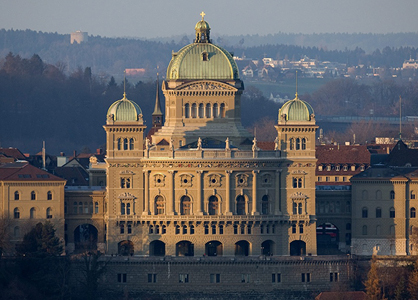 Bundeshaus der Schweiz
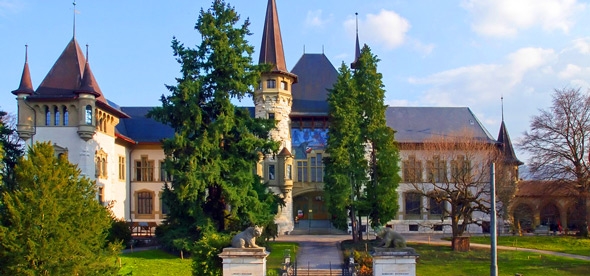 Historisches Museum Bern
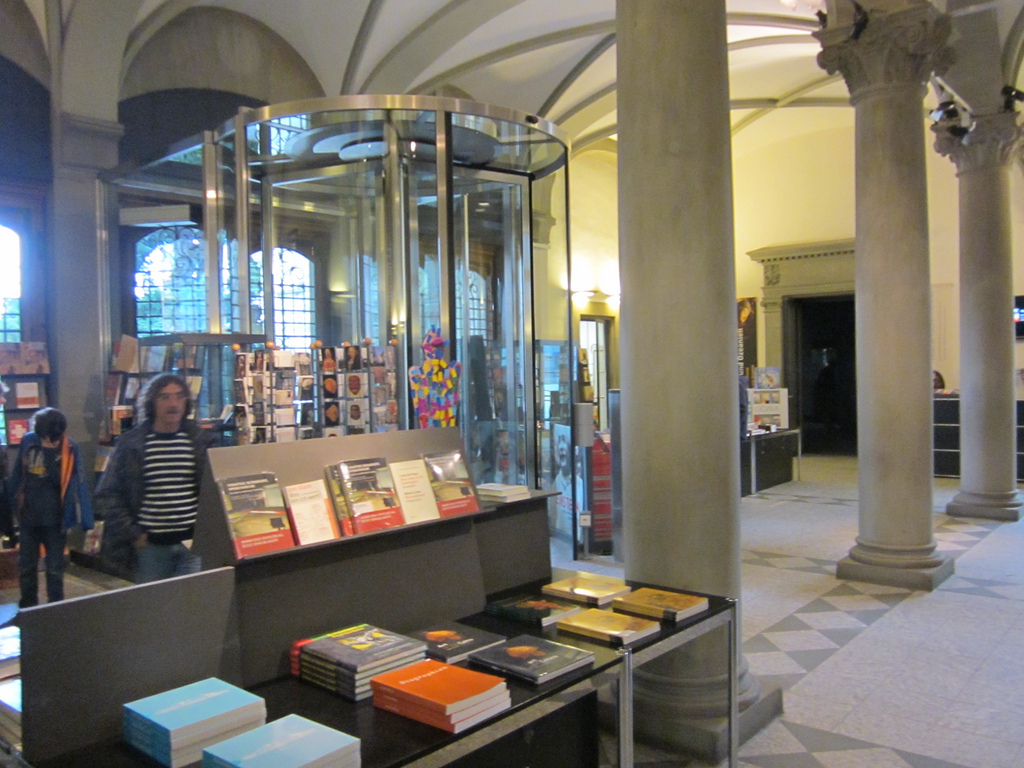 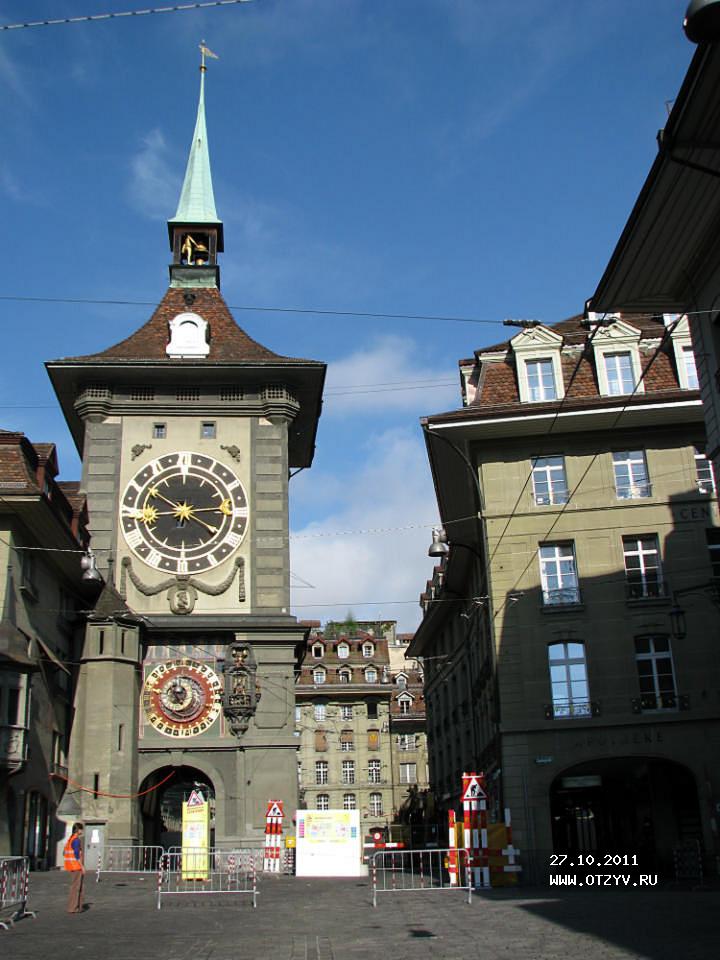 Zytglogge
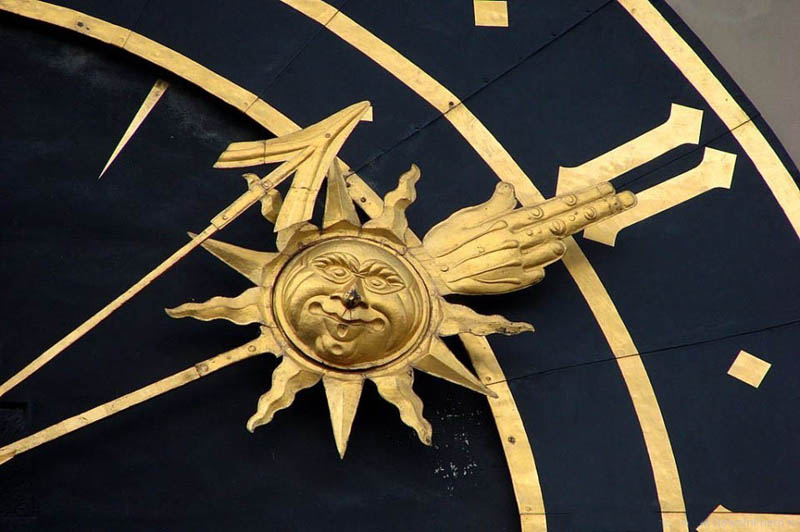 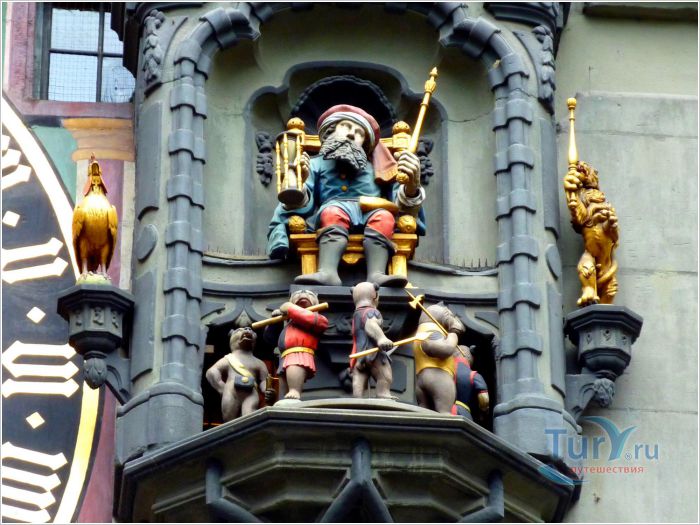 Kunsthalle Bern
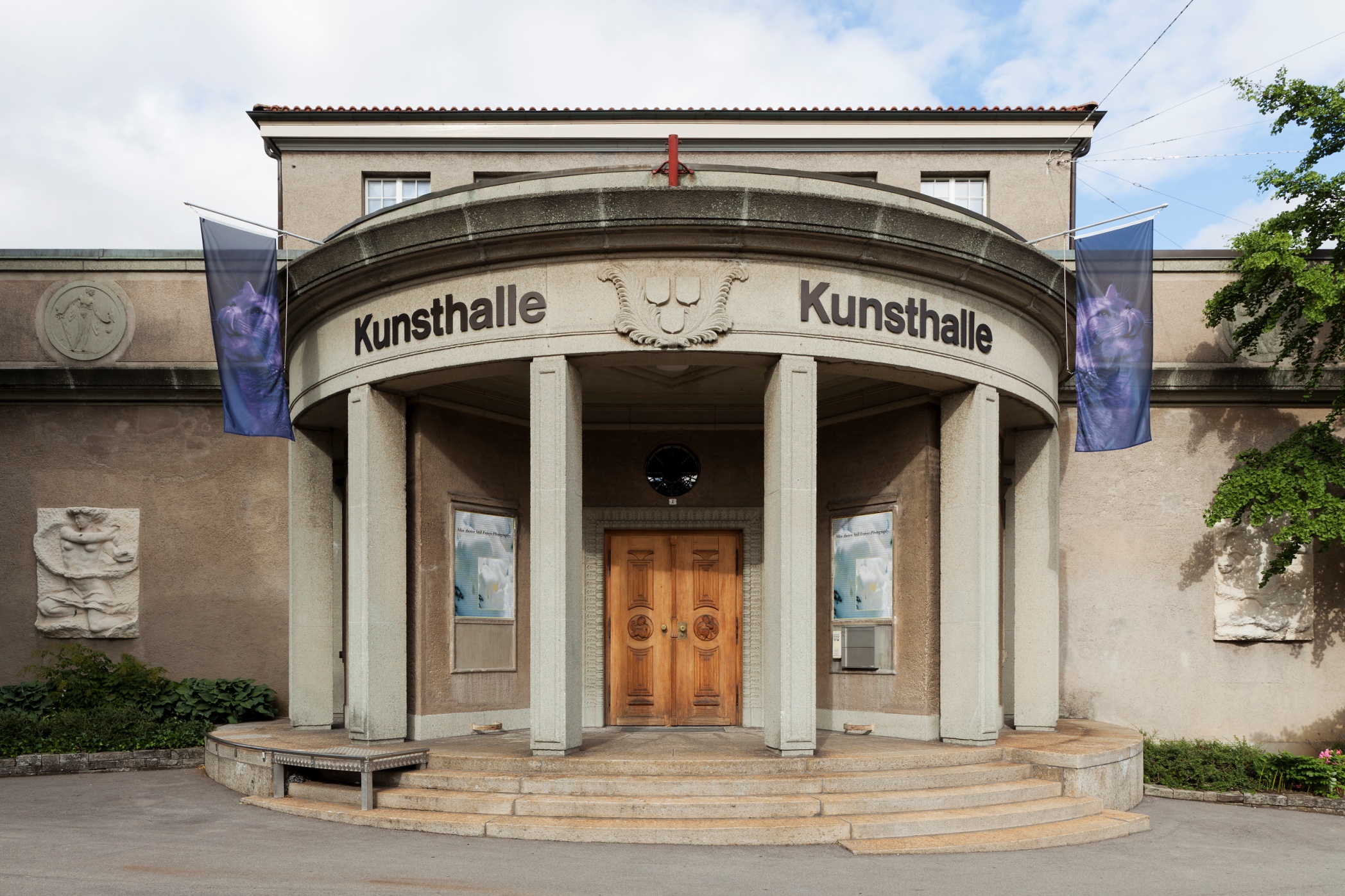 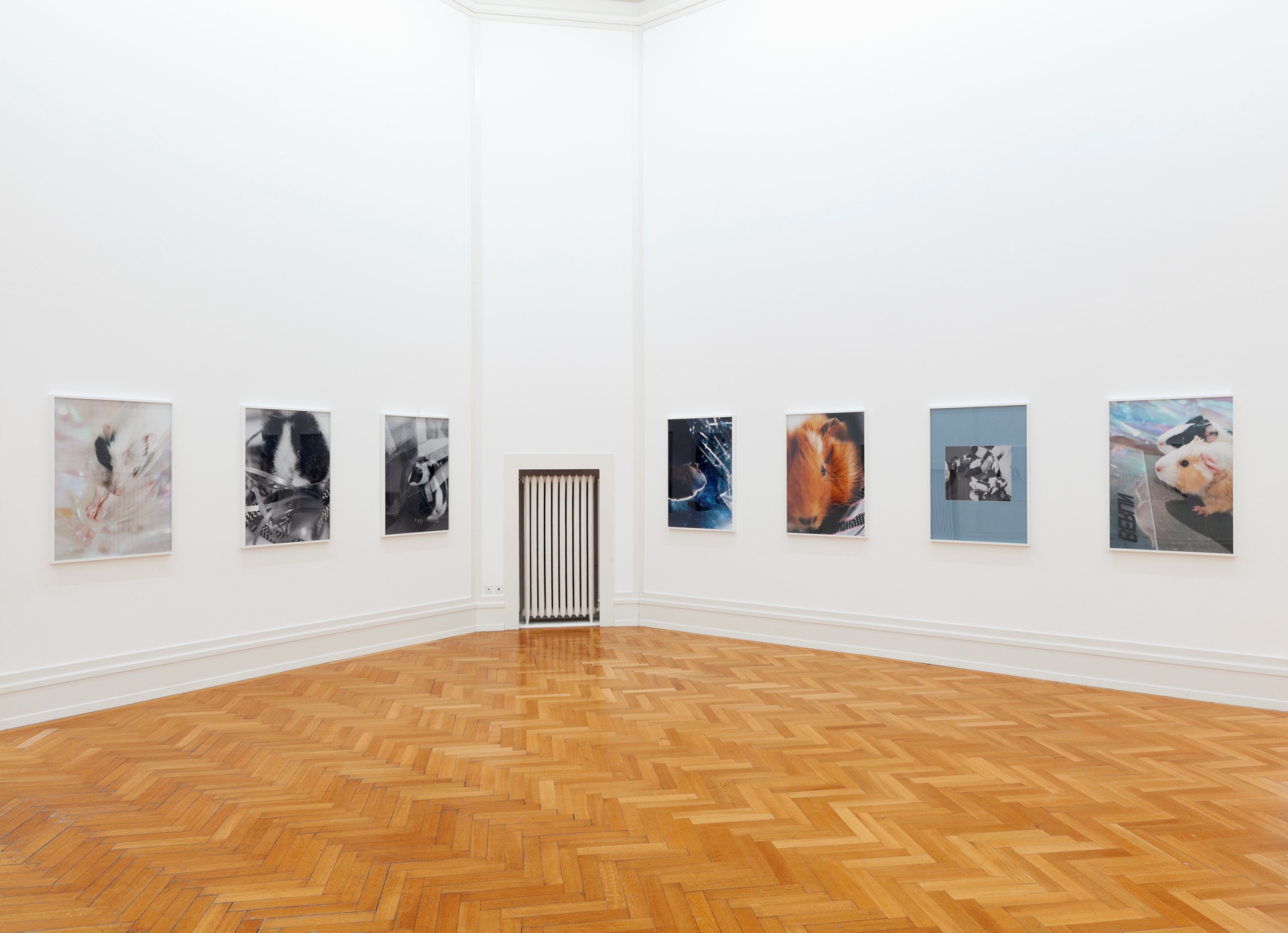 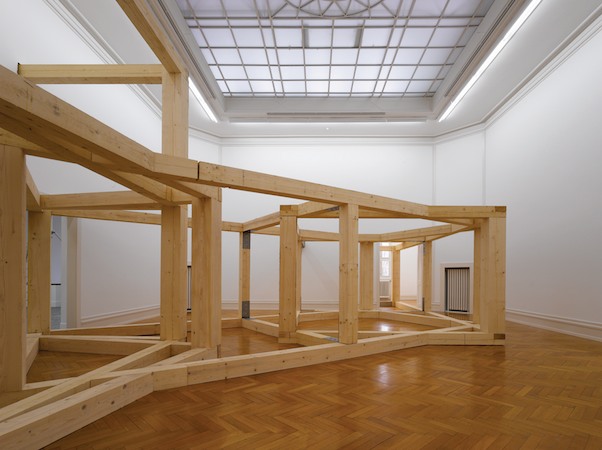 Bern Kathedrale
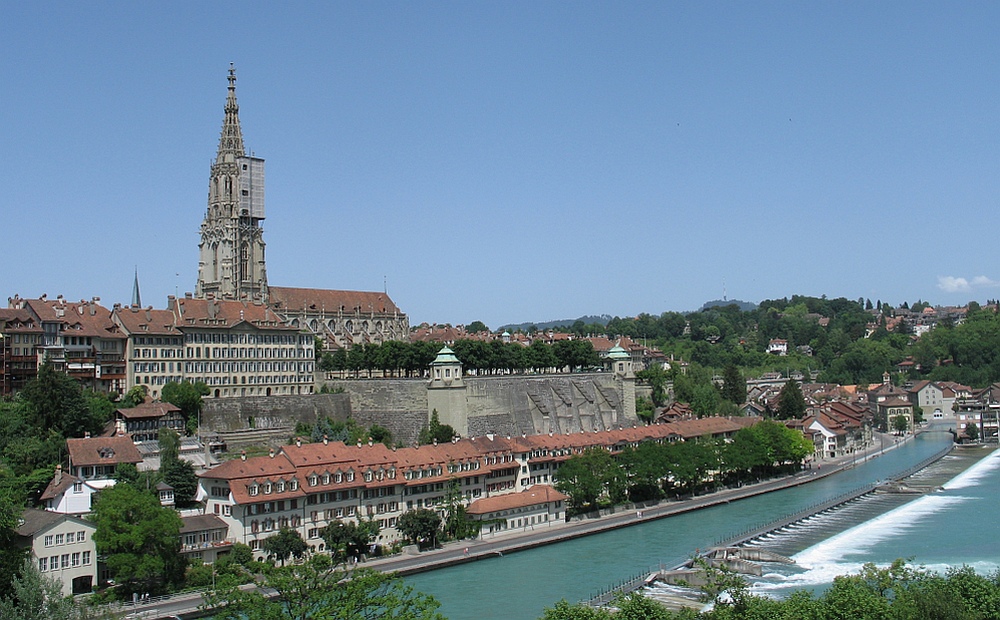 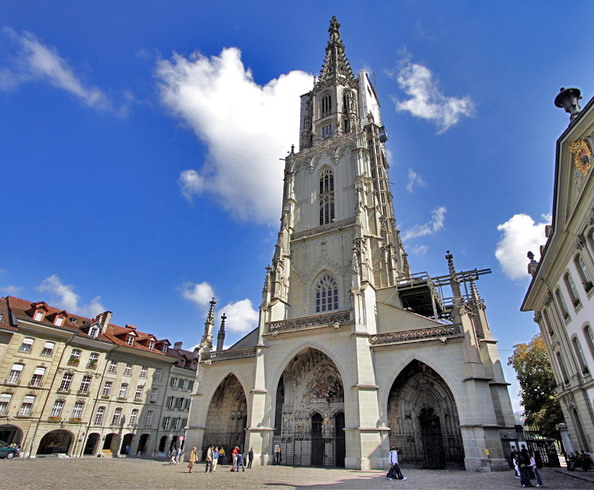 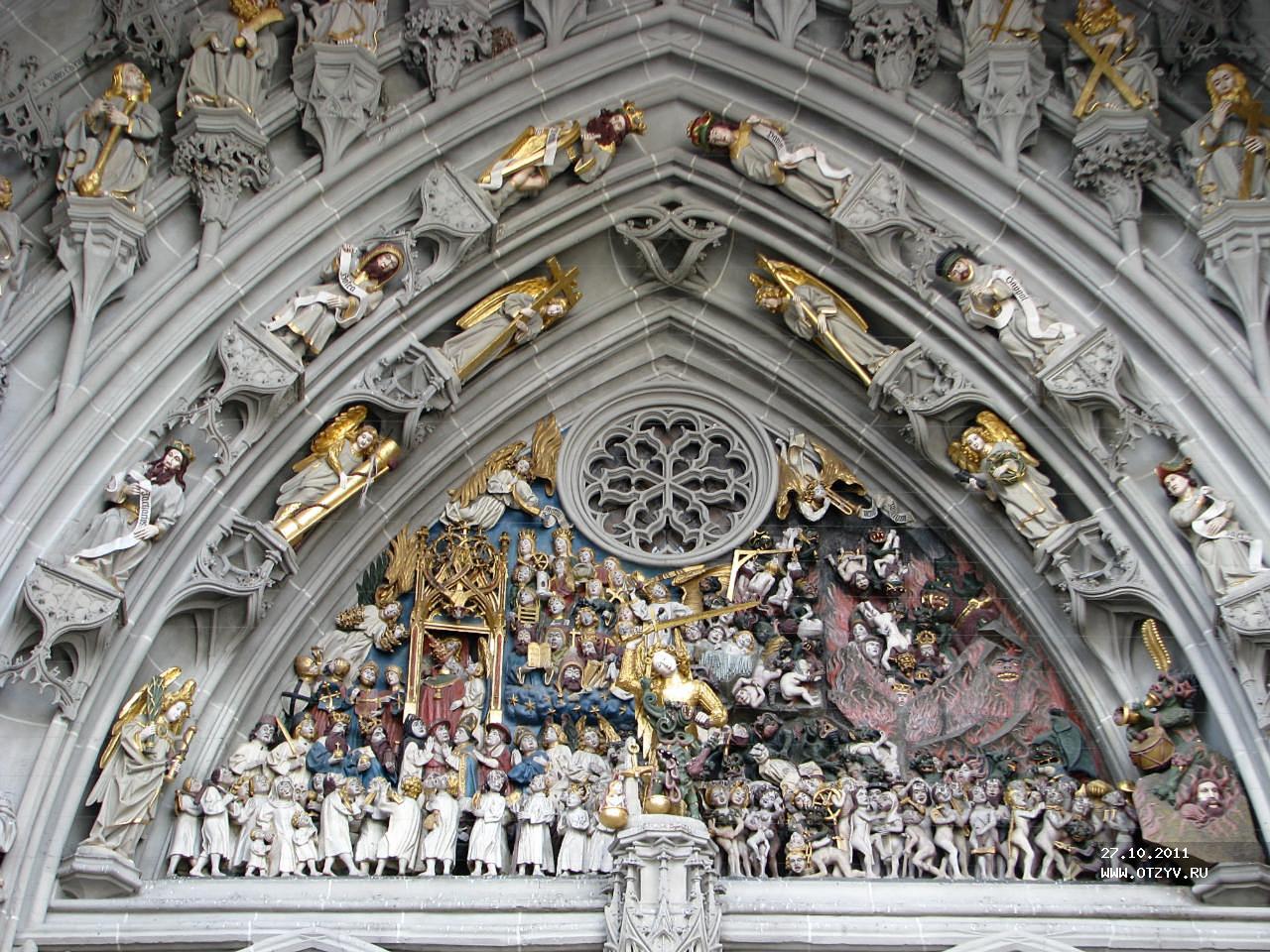 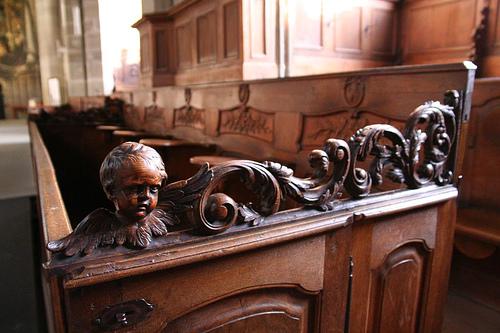 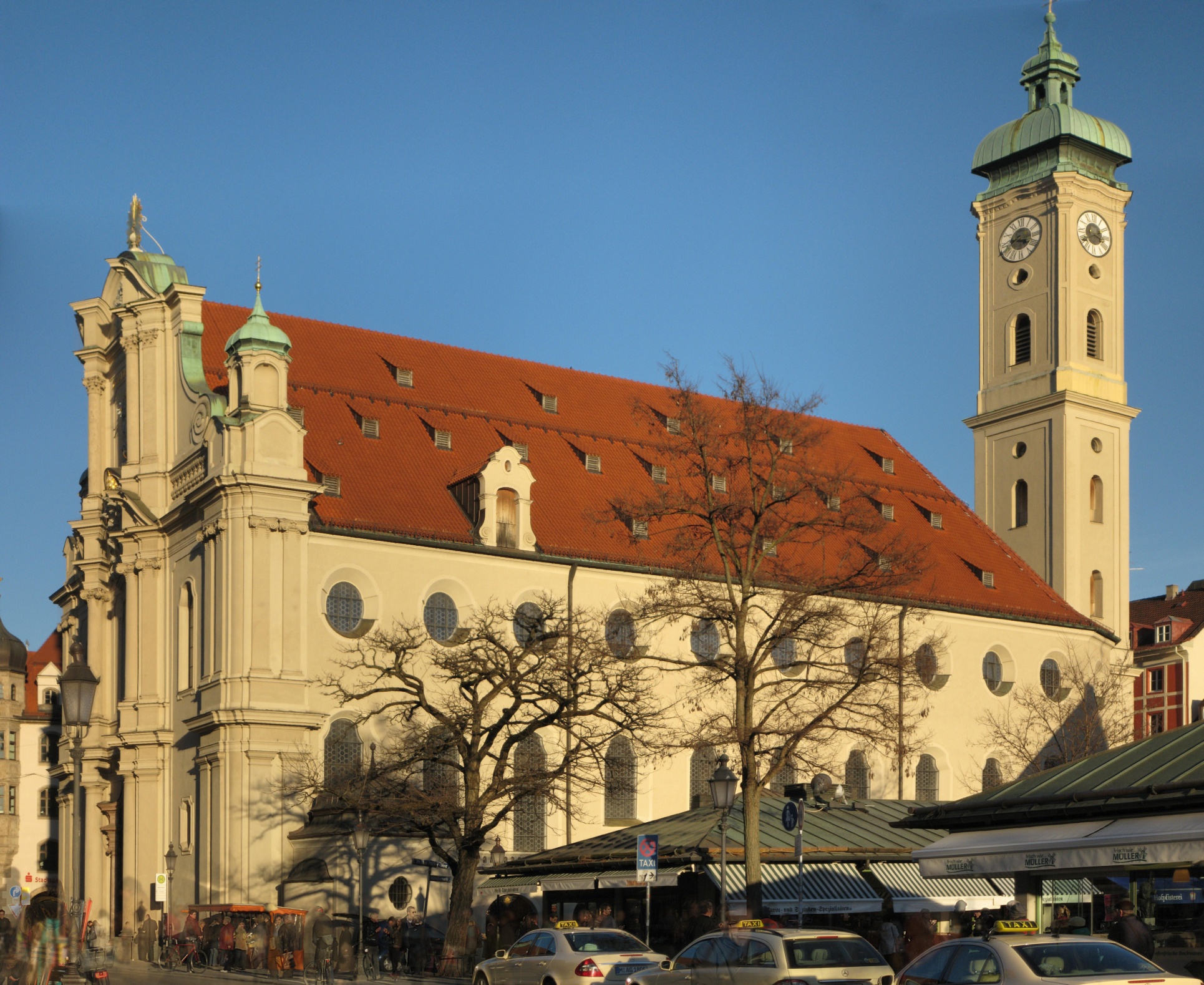 Heiliggeistkirche
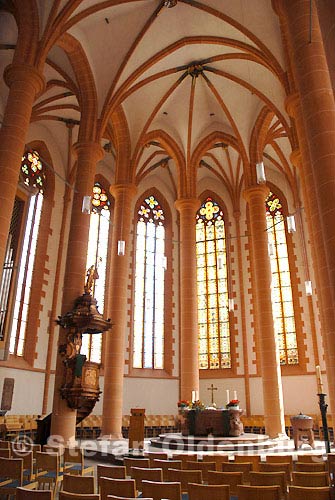 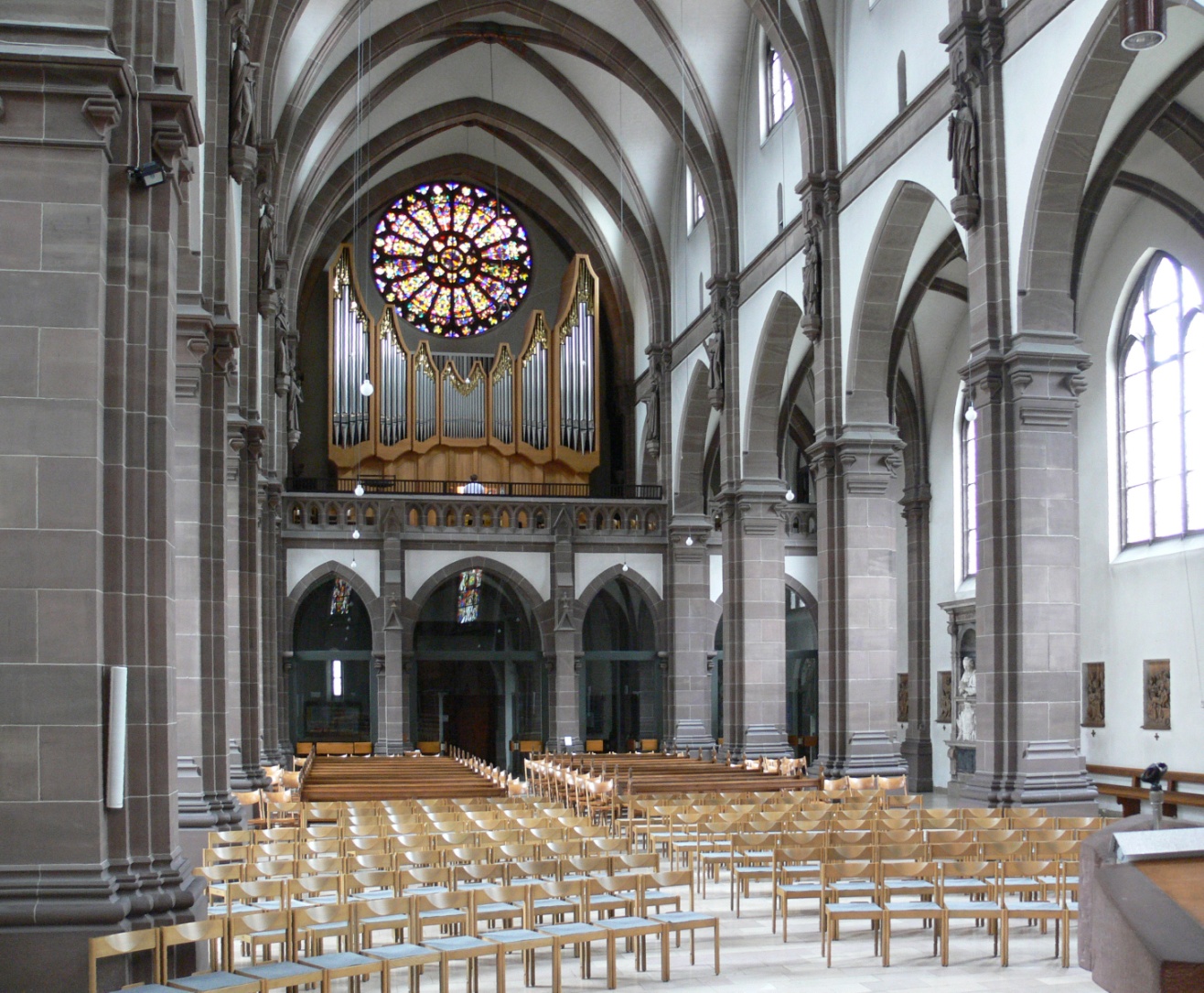 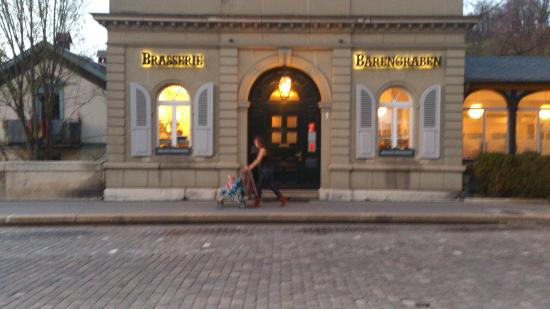 Barengraben
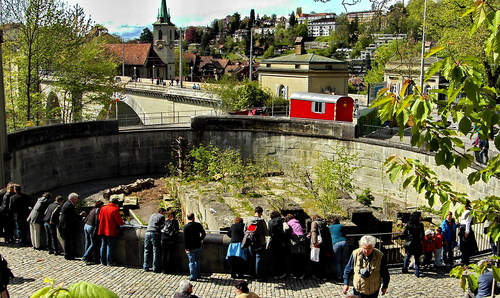 Rosengarten
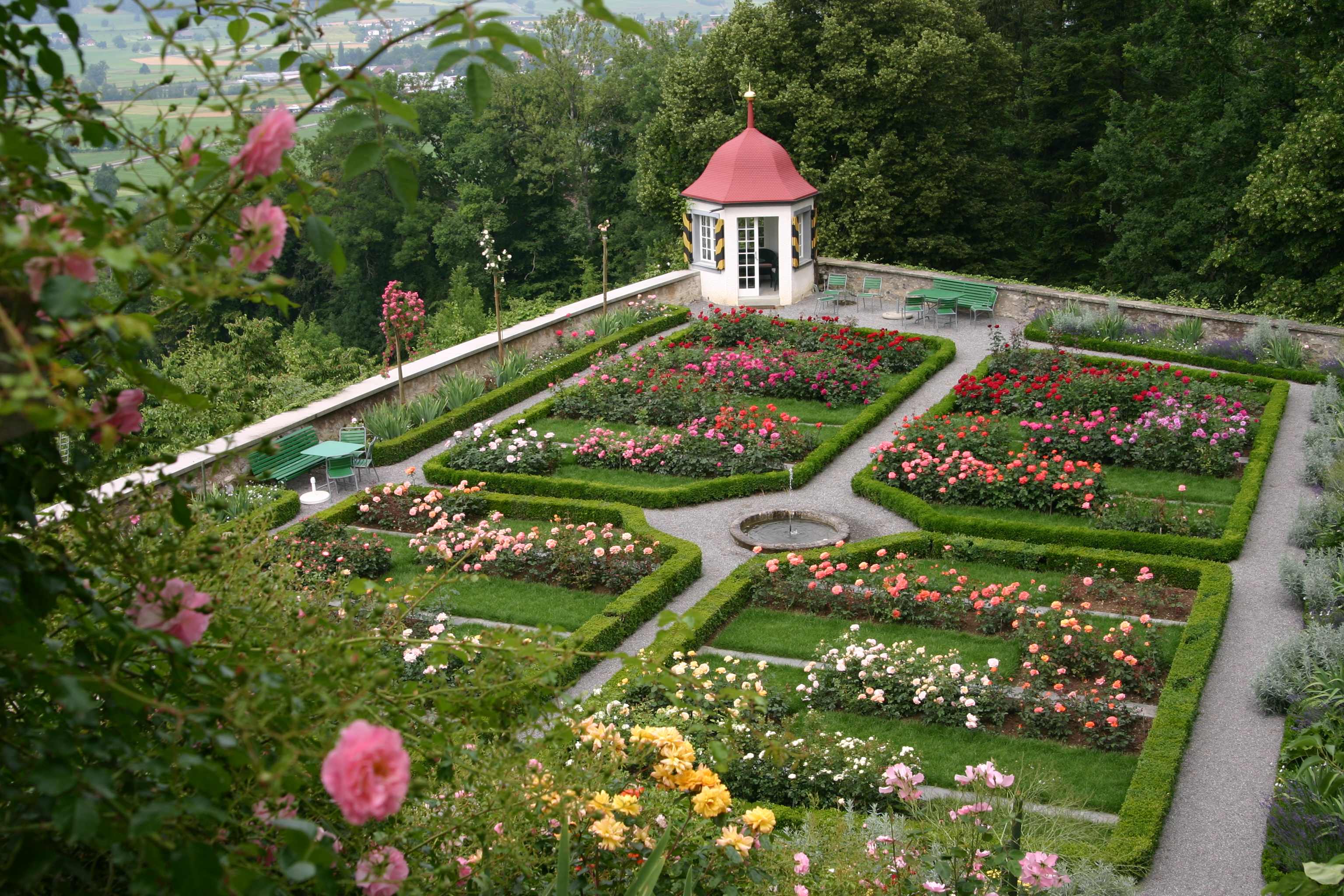 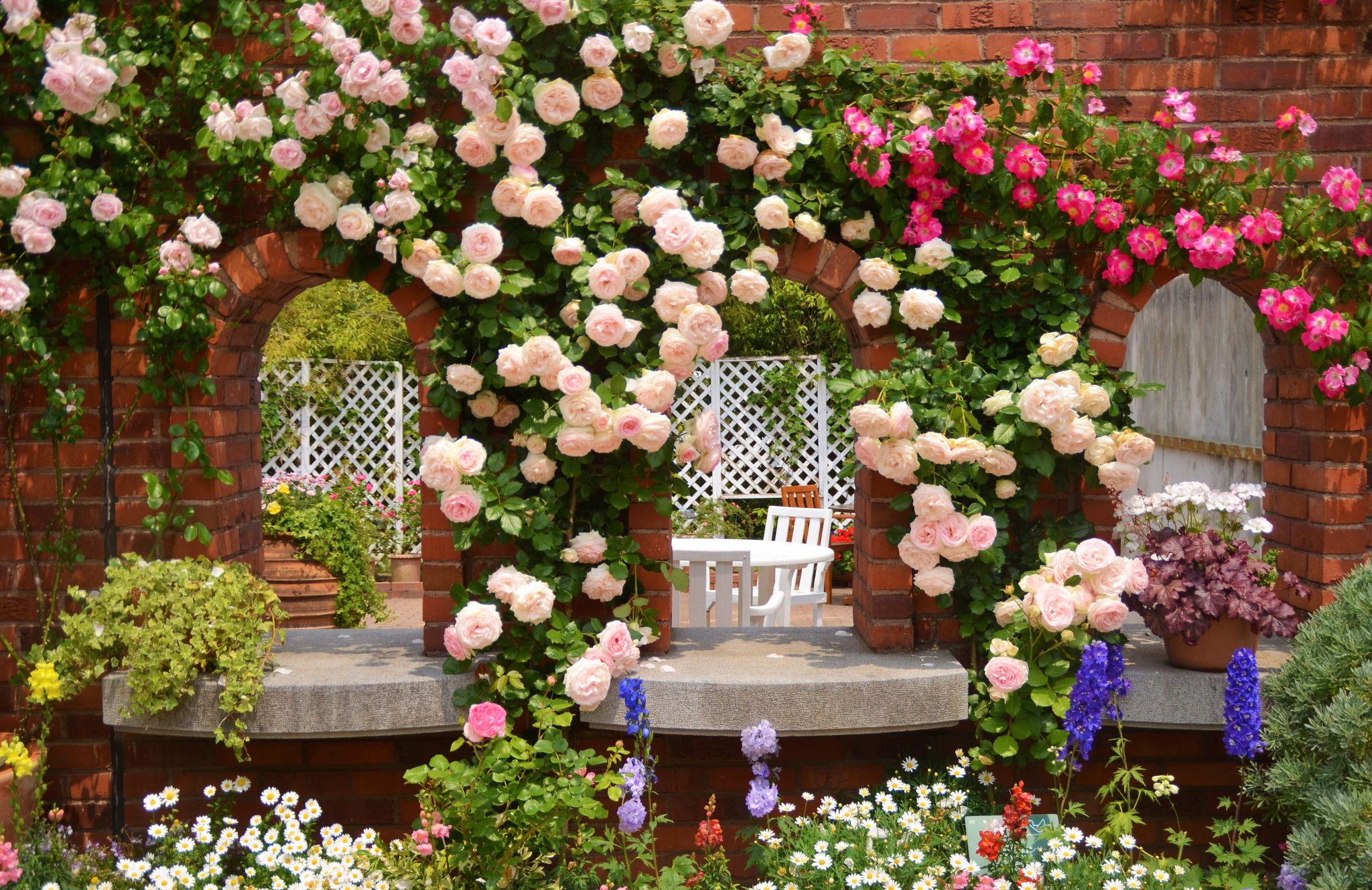 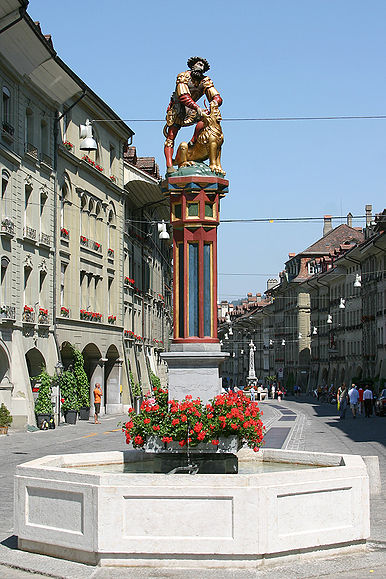 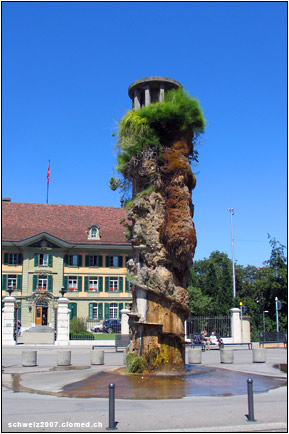 Berner Brunnen
Rathaus
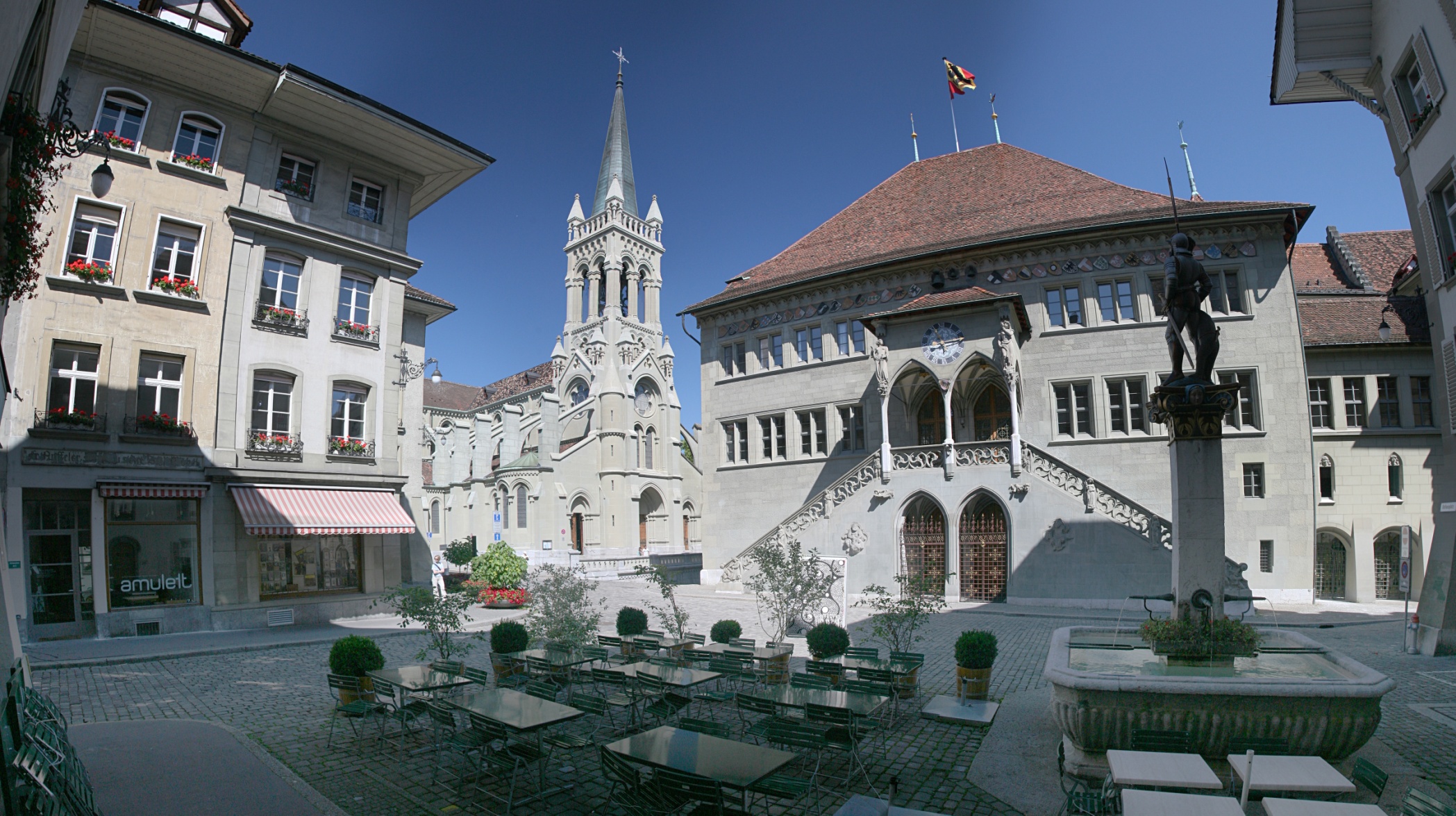